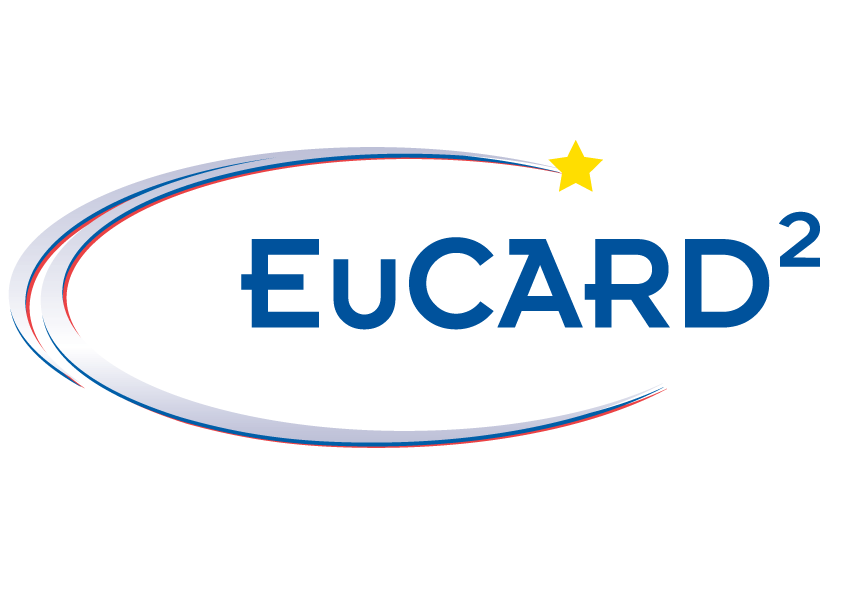 Radiation Damage Assessment
A. Bertarelli
N. Mokhov
DPA good metrics at t=0. For longer times rely on Kinematic Monte Carlo.Q: can DPA be assessed at t=? Does it make senseQ: How mature/reliable is Kinematic Monte Carlo? Kinematic Monte Carlo for dummies?
Good agreement in DPA estimation btw MARS, FLUKA, PHYTS. More complex and less reliable simulations in case of high energy 
Gas production (H + He) plays a very important role in radiation damage. This must be added up to DPA effects …
A damage threshold effect is found on graphitic materials under p irradiation at BNL. The DPA value (0.2) is lower than what expected from reactor dataQ: why conductivity degradation is different for different types of carbon materials (Gr, 2-D C/C, 3-D C/C …) under a same DPA? Effect of graphitic ordering?
DPA can be “counted” by Si detectors
DPA is proportional to dE/dx, hadron fluence and interaction length.
A radiation damage FOM should be defined, based on DPA. However DPA alone is not a sufficient indicatorQ: so how do we define this indicator?
1
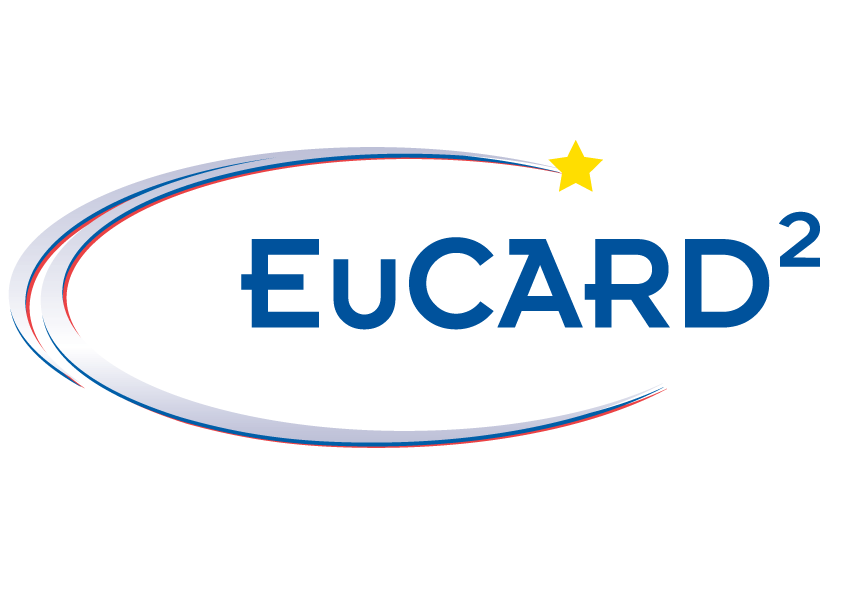 Radiation Damage Assessment
A. Bertarelli
A. Lechner
Simulation predicts a peak DPA of 3e-3 for 40 fm-1 (1e16 protons lost) on a primary collimator. This scales to 0.3 DPA for 4000 fb-1 (HL-LHC integrated luminosity).
One should expect to have less in other collimators, even if contributions from primary protons before interaction is neglected.
2
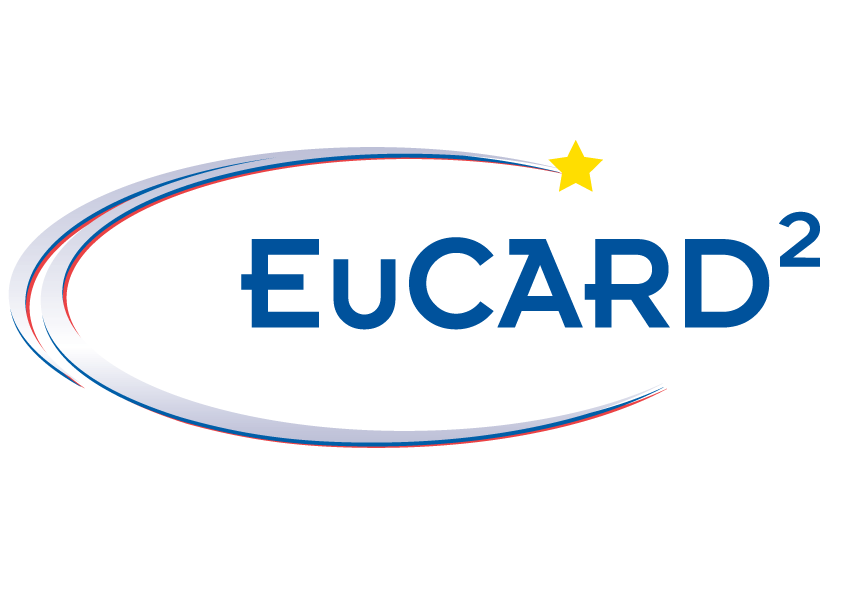 Radiation Damage Assessment
A. Bertarelli
M. Tomut
Damage in HOPG
Raman spectra good tool to assess damage in graphite (damage peak at 1350 cm-1, 2D-peak, graphene plane length La, tortuosity length Leq …
A damage threshold is found at 1.8e13 ions/cm2 (with Au ions 11.1 MeV/u ?). This is likely due to clustering of defects. Q: is this threshold corresponding to the one identified in BNL for p irradiation? MT: “No, DPA is not a valid indicator of damage for Heavy Ion irradiation because of the different damage mechanism… I don’t believe in DPA”
AB provocative question: if damage mechanism are different for SHI and p irradiation and they cannot be correlated, why do we study heavy ion irradiation at all?
3
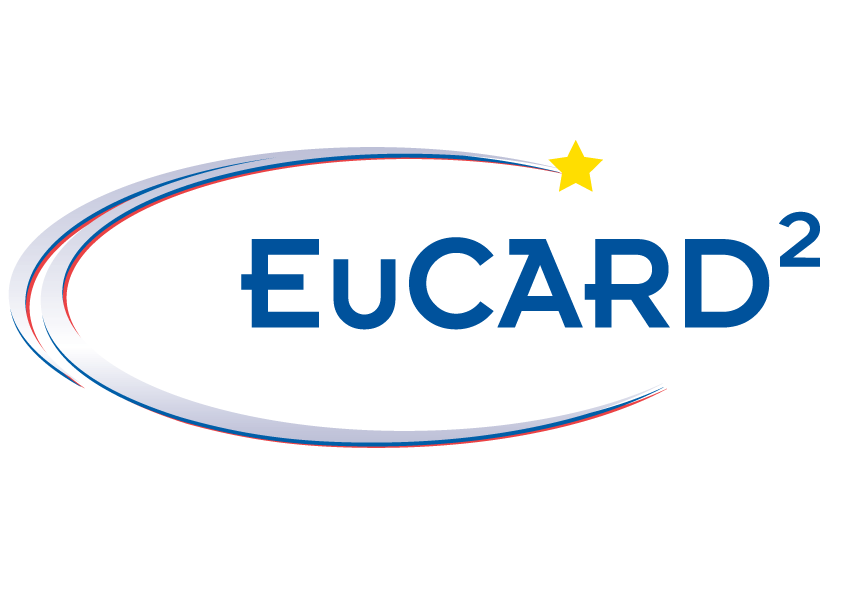 Radiation Damage Assessment
A. Bertarelli
A. Ryazanov
DPA/s is an important parameter
Role of point defects. Cascades/subcascades …Q: do we understand this difference?
Can we benchmark KI DPA estimations at 450 GeV / 7 TeV to CERN’s?
4